Trajectory fluctuations in SPS : latest results.
Trajectory analysis completely restarted using a new code based on Andrea’s modules.

Automatic lecture of SPS Yasp files.

Pre-processing : 
		-  Lecture of all BPM (~100). Taken into account if status ok and value 
		   different than 0.
		-  Creation of corresponding ptc observation points file for comparison
		    between sps trajectory and tracking results.
		-  Lecture of correctors strength and creation of corresponding strength 
 		   file.

DFA’s kick taken into account.

100000 initial conditions tracked with ptc to fit the sps data.
First tracking results :
First and second slices : good agreement
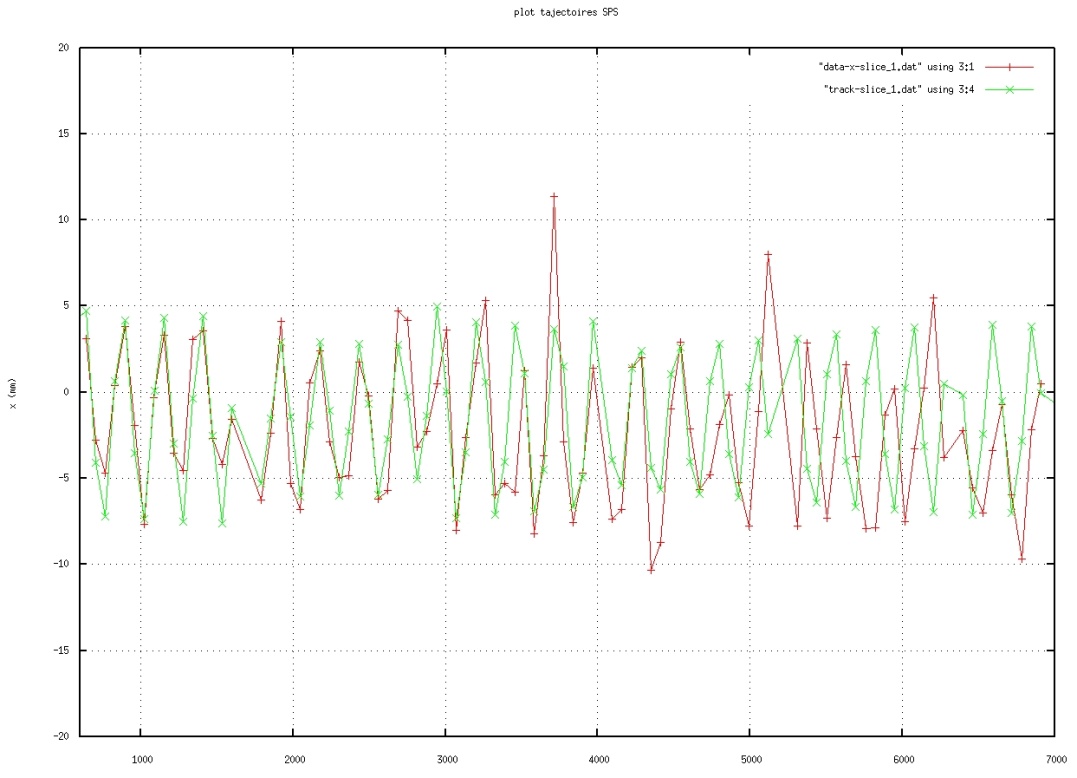 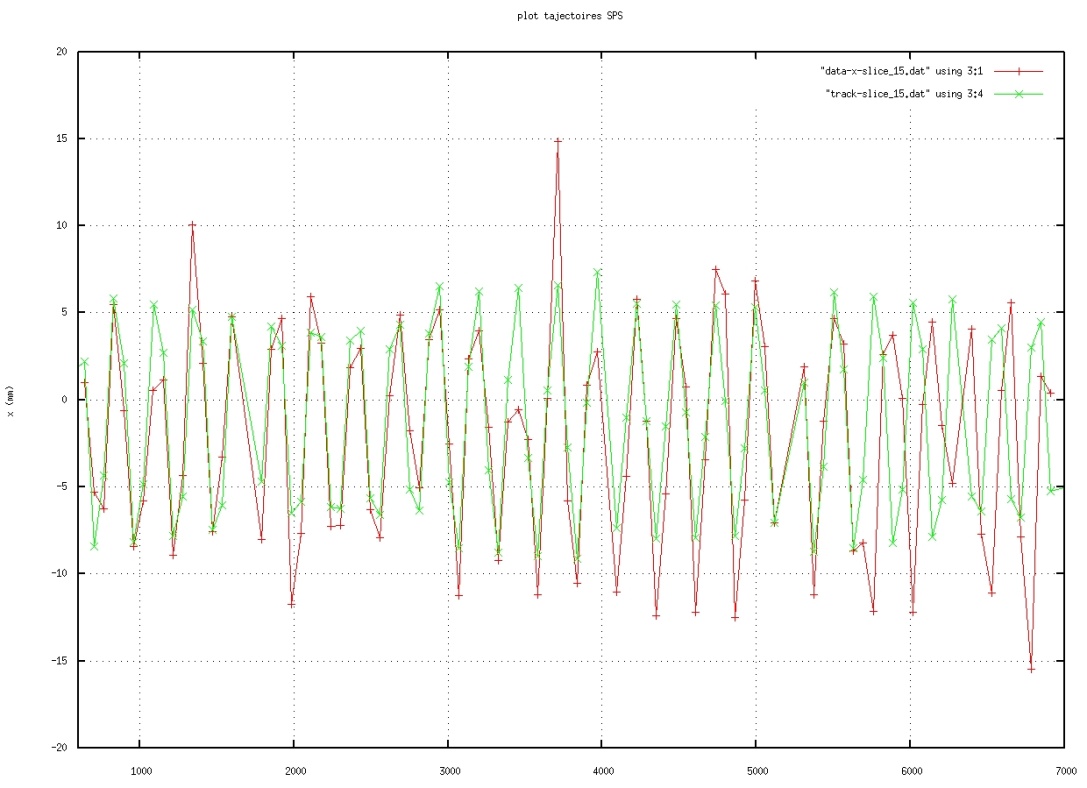 Turn 3, 4 and core : ….
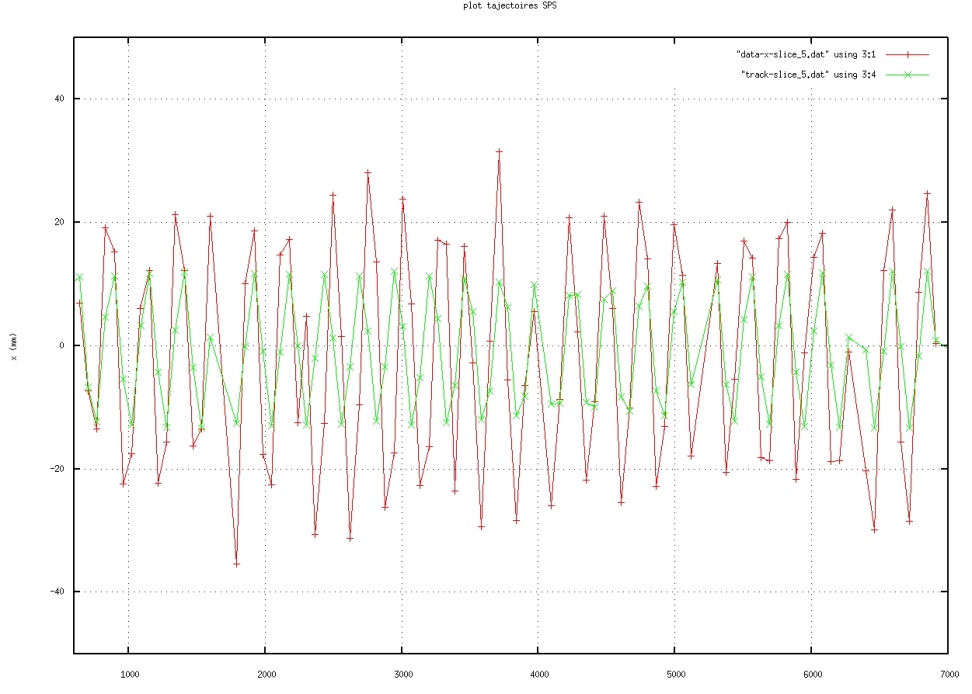 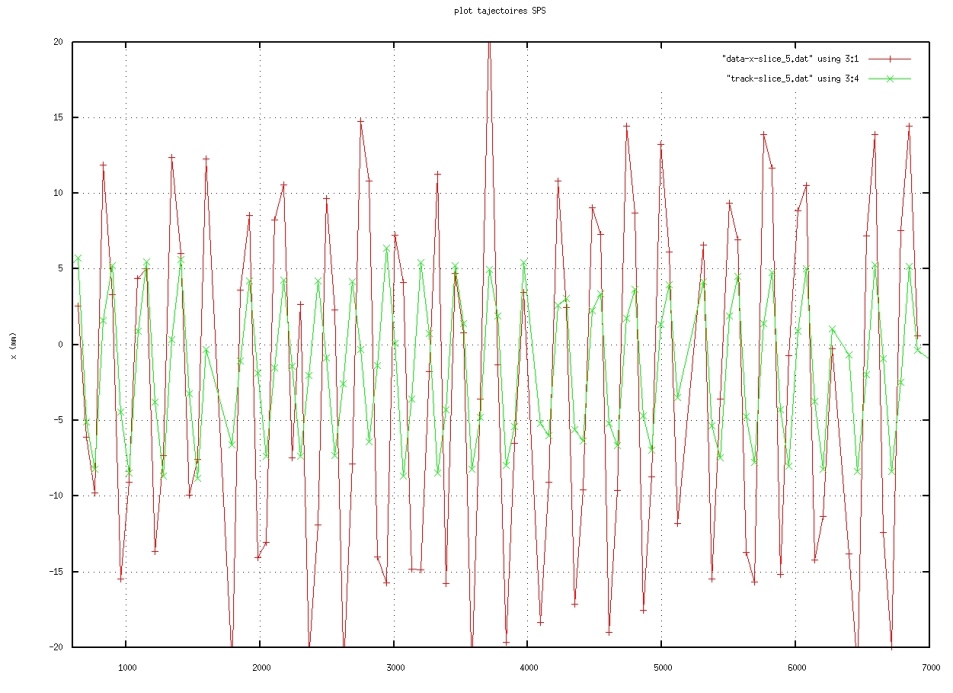 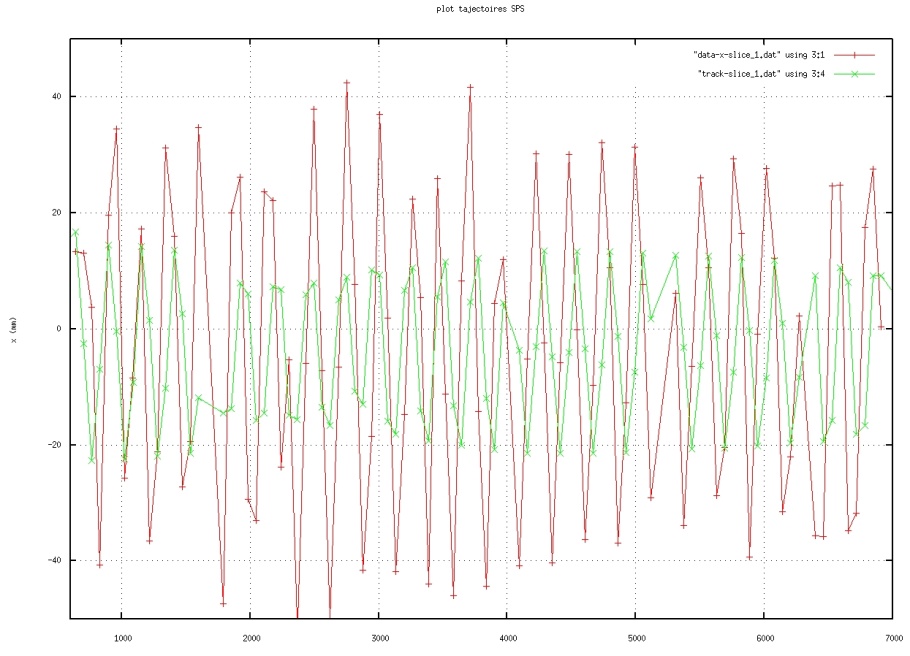 New simulations with low number of BPM for turn 3,4 and 5 :
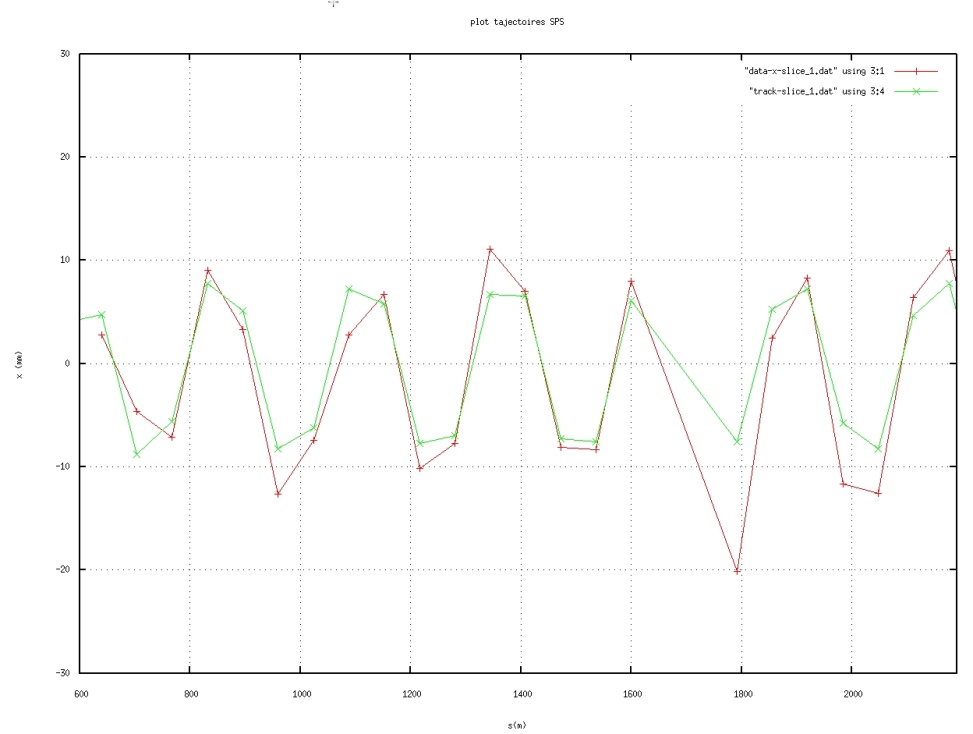 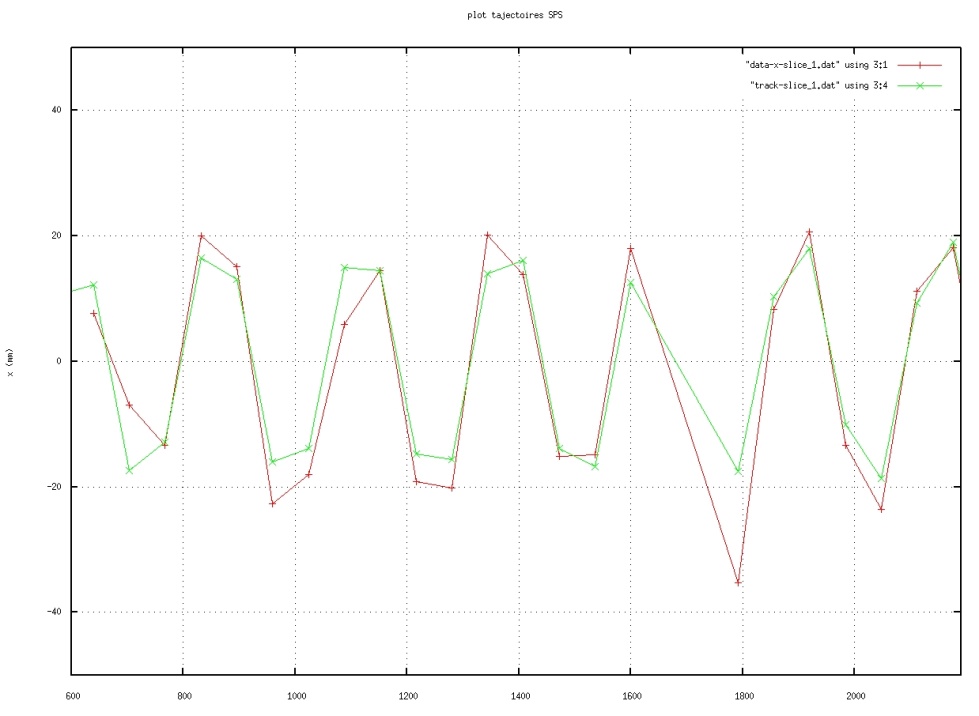 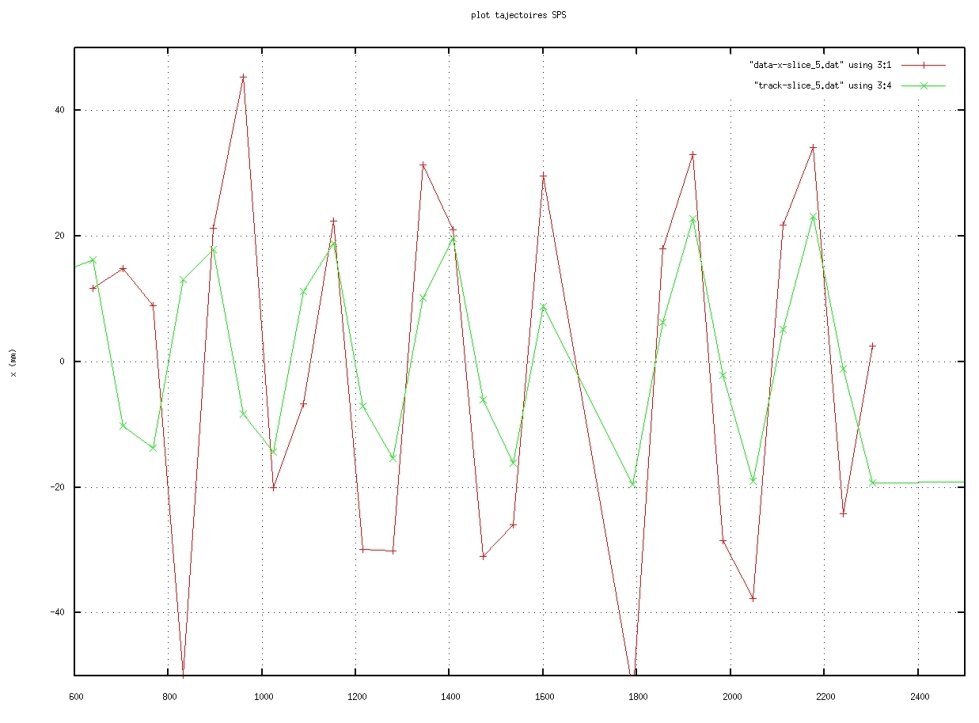 Extraction position distributions
Turn1
Turn2
Turn3
Turn4
Time dependence of extraction position
Turn1
Turn2
Turn3
Turn4
Extraction slope distributions
Turn1
Turn2
Turn3
Turn4
Time dependence of extraction slope
Turn1
Turn2
Turn3
Turn4
Momentum offset distributions
Turn1
Turn2
Turn3
Turn4
Time dependence of extraction offset
Turn1
Turn2
Turn3
Turn4
Turn2
Extraction parameters correlations
Comparison between D and D’ from measurement and from analysis
Turn2
Turn2
Correlation Trapping efficiency / extraction efficiency